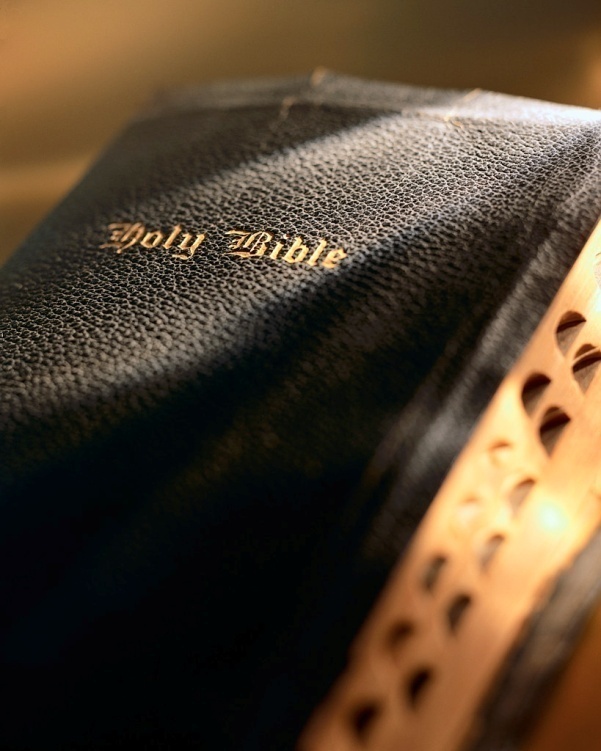 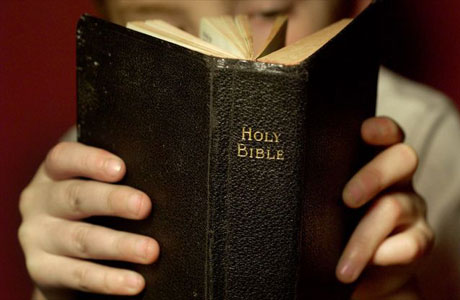 The Four D’s of False Teachers1 Timothy 6:3-5
Introduction
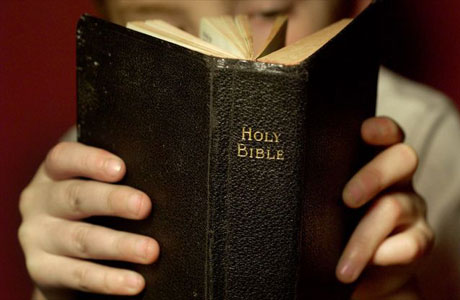 Unpleasant, but necessary topic:  Acts 20:27; Jude 3
Discussion of unsavory topics needed to achieve spiritual maturity:  1 Cor. 3:1-3
Teachers of truth often criticized while false teachers allowed to spread error:  2 Cor. 10:10; 11:13-15; 1 Pet. 5:8; 2 Cor. 11:4; Rom. 16:17; Jd. 3
Teachers of truth are sometimes accused of being “troublemakers”:  1 Kgs. 18:17;  1 Tim. 6:3-5
The Four D’s of False Teachers
3
Deception:  2 Corinthians 11:13-15
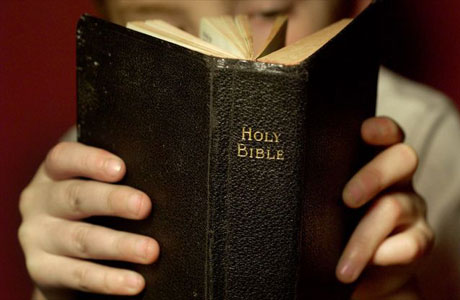 False teachers don’t “self-identify”:  Matt. 7:15
Deception is their primary tool:  2 Cor. 4:1-2; 2:17; Eph. 4:14-15; Matt. 7:15-20; Jude 4; 2 Pet. 2:3
We must put every teacher’s doctrine to the test of Scripture!  Acts 17:11; 1 Jn. 4:1, 6; Rev. 2:2; Eph. 5:6-7
The Four D’s of False Teachers
4
Destruction:  2 Peter 2:1-2
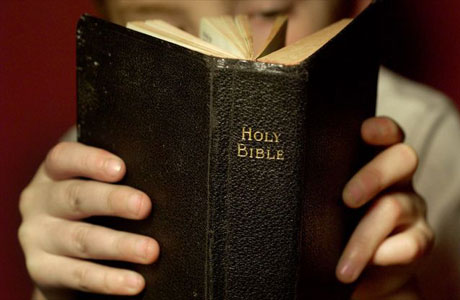 Destroy self, destroy those who accept their error:  2 Pet. 2:15, 19; 3:16; 2 Tim. 2:16-18; Acts 20:29-30
Destroy the good influence of truth:  2 2:2; Titus 2:7-8
We must be ever diligent to grow in knowledge of the truth:  2 Pet. 3:17-18
The Four D’s of False Teachers
5
Devour:  Matthew 7:15
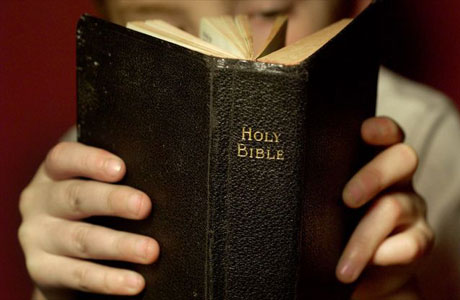 Wolves devour their prey!  Matt. 7:15
False teachers covet you for them-selves, not for the sake of the truth:  Gal. 6:12-13; Col. 2:4, 8
Regardless of how nice they may be, never forget their real motives!  Rom. 16:18; 2 Pet. 2:3; 1 Thess. 2:5; Acts 20:20
The Four D’s of False Teachers
6
Devour:  Matthew 7:15
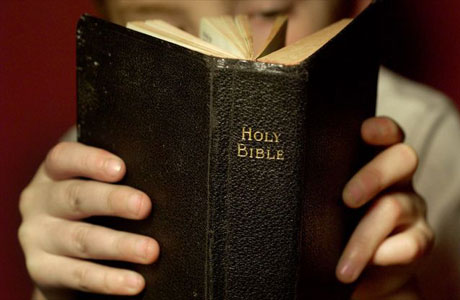 We cannot let false teaching go unchallenged:  Titus 1:10-11
Withstand with the truth:  2 Cor. 11:4
Contend for the faith:  Jude 3
See the battle clearly:  2 Cor. 10:3-5; Eph. 6:10-12
Must identify false teachers:  2 Tim. 2:16-18
Must deliver false teachers to Satan:  1 Tim. 1:18-20; Rom. 16:17
Must turn away from them:  1 Tim. 6:3-5
The Four D’s of False Teachers
7
Divide:  Romans 16:17-18
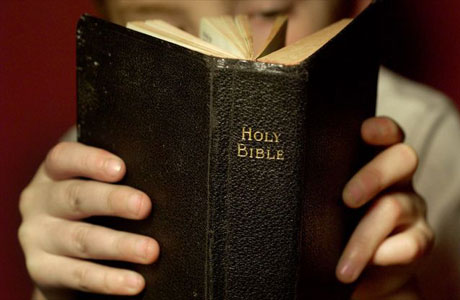 Cause division where unity should exist:  1 Cor. 1:10-13; 1 Kgs. 18:17; Rom. 16:17; 1 Jn. 2:19; Eph. 4:3
Must mark false teachers:  Rom. 16:17; Matt. 16:6; Titus 3:10-11
The Four D’s of False Teachers
8
Conclusion
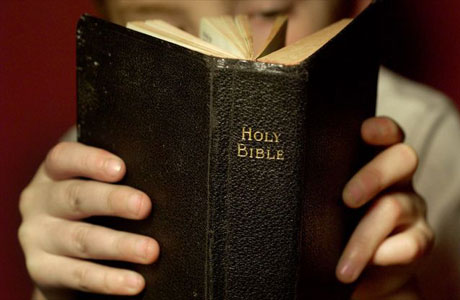 False teaching is ubiquitous!  Islam, Cath-olicism, denominationalism, secularism, liberalism, plan of salvation; work, worship, organization of the church; “contemporary” worship, etc., etc.
Is battling false teaching pleasant?  NO!  Is battling false teaching necessary?  YES!
The Lord’s church has a sacred obligation in regards to battling false teaching:  1 Tim. 3:15; 2 Thess. 2:10-12
9